ÇIRAKLIK VE MESLEKİ EĞİTİM İLKELERİ
OSMAN DÜŞÜNGEL  MESLEKİ EĞİTİM MERKEZİ
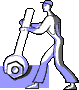 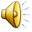 USTA ÖĞRETİCİLİK KURSUNA   
        HOŞGELDİNİZ...
KURS PROGRAMI
KURS PROGRAMI
Çıraklık ve Mesleki Eğitim İlkeleri (4 ders)
İş Kalitesi ve Maliyet İlişkileri (4 ders)
Eğitimde İletişim ve İletişim Araçları (4 ders)
İş Güvenliği (4 ders)
Eğitim Psikolojisi (3 ders)
Atölye ve Meslek Dersleri Öğretim Metodları (8 ders)
Öğretimde Ölçme ve Değerlendirme (3 ders)
Meslek Analizleri ve Öğretim Programları Hazırlama (8 ders)
Sınav ve Değerlendirme (2 ders)

TOPLAM 40 DERS SAATİ………………………
MESLEKİ EĞİTİM KANUNU MADDE:15
Aday çırak ve çırak almak için, işyerinde usta öğretici bulunması şarttır.
ORTA ÖĞRETİM KURUMLARI YÖNETMELİĞİ
İşletmelerde aynı meslek alan/dalında beceri eğitimi gören en fazla 12 kişiden oluşan öğrenci grubu için işletme tarafından en az bir eğitici personel veya usta öğretici görevlendirilir
ÇIRAKLIK VE MESLEKİ EĞİTİM İLKELERİ
Endüstri ve çeşitli iş kollarında ihtiyaç duyulan ara insan gücünü ve kalifiye teknik elemanı; üretim ve hizmet içerisinde eğiterek yetiştirmeyi hedeflemektir.
ÇIRAKLIK VE MESLEKİ EĞİTİMİN BİR DÜZEN VE İNTİZAM İÇERİSİNDE YÜRÜTÜLMESİNİ SAĞLAYAN KANUN
3308  Sayılı
MESLEK EĞİTİMİ 
                    KANUNU
3308 sayılı Mesleki ve Teknik Eğitim Kanunu
Bu Kanunun amacı;  çırak, kalfa ve ustaların eğitimi ile okullarda ve işletmelerde yapılacak meslekî eğitime ilişkin esasları düzenlemektir.
“Çırak”, çıraklık sözleşmesi esaslarına göre bir meslek alanında mesleğin gerektirdiği bilgi, beceri ve iş alışkanlıklarını iş içerisinde geliştirilen kişi,
“Kalfa”,  bir mesleğin gerektirdiği bilgi, beceri ve iş alışkanlıklarını kazanmış ve bu meslekle ilgili iş ve işlemleri ustanın gözetimi altında kabul edilebilir standartlarda yapabilen kişi,
“Usta”,  bir mesleğin gerektirdiği bilgi, beceri ve iş alışkanlıklarını kazanmış ve bunları mal ve hizmet üretiminde iş hayatınca kabul edilebilecek standartlarda uygulayabilen; üretimi planlayabilen; üretim sırasında karşılaşılabilecek problemleri çözümleyebilen; düşüncelerini yazılı, sözlü ve resim ile açıklayabilen; üretimle ilgili pratik hesaplamaları yapabilen kişi,
“Usta Öğretici”, ustalık yeterliğini kazanmış; aday çırak, çırak, kalfa ile meslekî ve teknik eğitim okul ve kurumları öğrencilerinin iş yerindeki eğitiminden sorumlu, meslekî eğitim tekniklerini bilen ve uygulayan kişi,
OLARAK İFADE EDİLİYOR…………………………..
Çıraklık Eğitimi ve Mesleki Eğitimin Amacı
1.    Çıraklık yaşında olup okul sistemi dışında bulunan gençlere temel meslek eğitimi vermek ve bunları işe yerleştirmek.

2.    Çıraklık sistemine girecek gençlerin uygun meslek seçimine rehberlik yapmak.

3.    14 - 18 yaş gurubunda olup geleceğini bir işyerinde çalışarak kurmaya çalışan gençlere çıraklık sistemi yoluyla meslek eğitimi vermek

4.     İş hayatı içinde bulunup 14 - 18 yaş grubunda olan gençleri eğitim süresince sosyal güvenlik şemsiyesi altına almak.

5.    Ülke genelinde çeşitli mesleklerde kalfalık ve ustalık standardını belirlemek.
6.    iş yerlerinde öğrenilemeyen iş ve işlemleri ders araç ve gereçleriyle zenginleştirilmiş laboratuvar atölyelerde öğretmek.
Çıraklık Eğitimi ve Mesleki Eğitimin Amacı
7.    Kalfa ve ustaların meslek kurslarıyla mesleklerinde gelişmelerini sağlamak.

8.    Ustaların işyerlerinde çırak öğrencilere sanatlarını daha iyi öğretmelerini sağlamak amacıyla USTA ÖĞRETİCİLİK kurslarıyla gelişmelerini sağlamak.

9.     İş hayatında çalışma disiplinini sağlamak.

10.  Eğitim kurumlarıyla iş hayatı arasında işbirliği geliştirmek iş hayatının belirli bir düzene bağlanmasına katkı sağlamak.

11.  Yapılan işlerin teknolojisinin, kalitesinin ve veriminin yükselmesini sağlamak
SİSTEMİN İŞYERİNE SAĞLADIĞI KOLAYLIKLAR
Öğrencinin sosyal güvencesi SGK. Primleri Devlet tarafından ödenir, (İşletmeler SGK primlerini kendileri dahi ödeseler    yine öğrenci yaşındaki kişileri eğitim merkezlerine göndermek zorundadırlar). 
Damga vergisi ödenmez, 
Gelir vergisi ödenmez, 
Vergi iadesi ödenmez, 
Konut edindirme fonu ödemez, 
Zorunlu tasarruf ödenmez, 
Kıdem tazminatı ödenmez, 
Verilen ücret gider gösterilebilir, 
Öğrenciler işçi sayısına dahil edilmez 
Devlet katkısı alabilirler
SİSTEMİN ÖĞRENCİYE  SAĞLADIĞI İMKANLAR
Kıdem tazminatı ödenmez, 
Sigortadan yararlanır, (Her türlü tedavi (Acil olanlar hariç) S.G. K.’ya ait bir sağlık  kuruluşunda yapılacaktır). 
Mesleki teknik bilgi kazanır. 
Öğrencilik haklarından yararlanır, (İndirimli Seyahat Kartı, Askerlik Tecili vb). 
Yetki ehliyeti devlet adına tescil edilmiş olur,
Aşağıdakilerden hangisi Çıraklık Eğitiminin öğrencilere sağladığı faydalardan değildir?
a) Hem çalışıp hem okuyabilmek           	 
b) Askerlik işlemlerinin tecil edilmesi
c) Sosyal güvenliklerinin sağlanması        
d) Kıdem Tazminatı ödenir.
3308 SAYILI KANUNUN ÇIKIŞ SEBEBİ
Çırağa sanatını öğretmekle görevli ustalarla, işletmelerde meslek lisesi öğrencilerine beceri eğitimi yaptıracak usta öğreticilere, öğretim usul ve tekniği öğrenmelerini kolaylaştırmak amacı ile İŞ PEDAGOJİSİ kursları açılması yükümlülüğünü getirmektir. (madde 31)
3308 sayılı kanuna uygun olarak gerçekleştirilen eğitimleri tamamlayanlara; şartlarına uygun belge verilir.
* KALFALIK BELGESİ
*USTALIK BELGESİ
* USTA ÖĞRETİCİLİK BELGESİ
* İŞYERİ AÇMA BELGESİ
Bir kişinin kapsamda bulunan 167 meslek dallarından birinde kendisine ait işyeri açabilmesi için:
          ya kendisinin "Ustalık Belgesi" olmalı 
         yada ustalık belgesi sahibi birini  işyerinde çalıştırıyor olmalıdır..
  Aksi takdirde kendisine ait işyeri açması mümkün değildir.

Ayrıca işyerinde çırak çalıştırabilmesi içinde kanunen ya kendisinin "Usta Öğreticilik Belgesi" olmalı yada usta öğretici belgesi sahibi birini yanında çalıştırıyor olmalıdır.
       

          Ustalık Belgesi ve Usta Öğreticilik Belgesi olmayan işyeri sahipleri Bu belgeleri almak için kendilerine en yakın Mesleki Eğitim Merkezlerine başvuruda bulunmalıdırlar.
MESLEKİ EĞİTİM MERKEZLERİNDE       VERİLEN        BELGELER
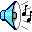 NOT: VERİLEN BELGELER ULUSLARARASI NİTELİK TAŞIR.     
         AB ÜLKELERİNİN TAMAMINDA GEÇERLİDİR
BU BELGELERİ VERMEYE YETKİLİ TEK KURULUŞ
 MESLEKİ EĞİTİM MERKEZLERİDİR……….
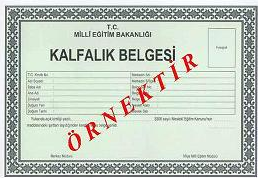 KALFALIK BELGESİ ALMAK
1) 19 Yaşından gün almamış olan ve kanun kapsamında bir  meslek dalında çalışanlar Mesleki Eğitim Merkezlerinde meslek dallarının eğitim süresi boyunca haftada bir gün öğrenim gördükten sonra girecekleri kalfalık sınavlarında başarılı olmaları durumunda “Kalfalık Belgesi” alabilirler. (Kanun maddesi :16)2) 22 yaşından gün almış olanlar çalıştıklarını sgk prim dökümü yada kurs belgesi ile  başvurarak, Mesleki Eğitim Merkezlerinde açılacak kalfalık sınavlarında başarılı olmaları halinde “Kalfalık Belgesi” alabilirler. 

3) Mesleğin Kanun kapsamına alındığı tarihte 18 yaşını doldurmuş, 19 yaşından gün almış olanlar Bakanlıkça ilan edilecek tarihlerde Mesleki Eğitim Merkezlerine başvuruda bulunmaları halinde doğrudan kalfalık sınavlarına katılabilir ve bu sınavlarda başarılı olmaları durumunda “Kalfalık Belgesi” alabilirler.(Kanun maddesi: Geçici 1a/1).(Bu başvuru ancak af çıktığı zaman yapılır)
Başvuru Şartları:   a) Mesleğin kanun kapsamına alındığı tarihte 16-18 yaşlarında olmakb) Mesleğin kanun kapsamında alındığı tarihte çalışıyor olmak.
"Kalfalık  Belgesi" başvurusunda istenilen belgeler nelerdir?1) Tamamı doldurulmuş EK II formu 2) Öğrenim belgesi aslı ve örneği3) Nüfus cüzdanı aslı ve örneği4) Dört adet vesikalık fotoğraf5) Sağlık ve fiziki durumunun mesleğinin gerektirdiği işleri yapmaya uygun olduğunu gösterir doktor raporu
USTALIK BELGESİ ALMAK
a) Kalfalık belgesini aldığı tarihten itibaren mesleklerinde ustalık eğitimi çalışma süresi kadar çalışmış  ve bakanlıkça açılan Ustalık Eğitim Kurslarını başarılı olarak bitirenler ustalık sınavlarına katılarak başarılı olmaları halinde “Ustalık Belgesi” alabilirler.( Kanun maddesi:28/b)
b) Kalfalık belgesini aldığı tarihten itibaren mesleklerinde en az 5 yıl SGK’lı olarak çalışanlar doğrudan ustalık sınavlarına katılıp başarılı olmaları durumunda “Ustalık Belgesi” alabilirler.(Kanun maddesi: 28/c) (Ek III formu)
USTALIK BELGESİ ALMAK
Meslek Lisesi Mezunları :a) 1985-1986 Eğitim-Öğretim yılı sonuna kadar meslek lisesinden mezun olanlar  mezun oldukları meslek dalında doğrudan “Ustalık Belgesi” alabilirler. (Kanun maddesi: Geçici 1b/2)
b) 1985-1986 Eğitim-Öğretim yılından sonra meslek lisesinden mezun olanlar doğrudan beceri sınavlarına katılarak sınavlarda başarılı olmaları halinde “Ustalık Belgesi” alabilirler. (kanun maddesi:29)
Vergiye Kayıtlı İşyeri Sahipleri :
 Mesleğin kanun kapsamına alındığı tarihten önce vergiye kayıtlı ve bir mesleki teşekküle kayıtlı işyeri sahibi olan ve bu işyerinde fiilen usta olarak çalışan ve bakanlıkça      ilan edilecek tarihlerde başvuruda bulunanlar doğrudan “Ustalık Belgesi” alabilirler.(kanun maddesi: geçici 1b/1).(Bu başvuru ancak af çıktığı zaman yapılır). (Ek IV formu)
Not: Anayasaya mahkemesi tarafından bu maddeye göre doğrudan ustalık belgesi alınması iptal edilmiştir. Yeni bir düzenleme yapılıncaya kadar geçerli değildir.
USTA ÖĞRETİCİLİK BELGESİ ALMAK
Ustalık belgesi sahibi olup Mesleki Eğitim Merkezlerinde açılan İş Pedagojisi Kurslarını başarı ile tamamlayanlara “Usta Öğreticilik Belgesi” verilir.   (kanun maddesi:31)
Başvuru için istenilen belgeler:
1- Dilekçe (okulda hazır var)
2- Ustalık belgesi aslı ve fotokopisi (aslı onaylanıp iade edilir)
3- 3 adet vesikalık fotoğraf
4- Okul diploma yada tasdiknamesi aslı ve fotokopisi (aslı onaylanıp iade edilir)
5- Nüfus cüzdan fotokopisi
6-Sağlık raporu
İŞYERİ AÇMA BELGESİ ALMAK
1) Teknik lise mezunları ve genel liselerden birinden mezun olup ta ön lisans seviyesinde mesleki ve teknik öğrenim görenler ile, meslek lisesi mezunu olup ta alanı dışında bir meslek dalında ön lisans eğitimi görenlere mesleğinde en az 1 yıl çalıştıktan sonra;
2)  Lisans seviyesinde mesleki ve teknik eğitim görenler ile, meslek lisesi mezunu olup ta mesleği ile ilgili meslek dalında ön lisans eğitimi alanlara doğrudan işyeri açma belgesi verilir. (Kanun maddesi :30)
İŞYERİ AÇMA BELGESİ ALMAK
Başvuruda İstenilenler :1-Okul diplomalarının aslı ve fotokopisi2-Nüfüs Cüzdanı aslı ve fotokopisi3-4 adet vesikalık fotoğraf4-Sağlık ve fiziki durumunun mesleğinin gerektirdiği işleri yapmaya uygun olduğunu gösterir doktor raporu 5-Dilekçe (okulda hazır var)
Şartları uyan kimseler yukarıda yazılı evraklarla birlikte kendilerine en yakın mesleki eğitim merkezine başvuruda bulunarak sınava girmeden doğrudan İşyeri Açma Belgesi alabilirler.     (İşyeri Açma Belgesi ,Ustalık Belgesi ile aynı işi görmektedir.)
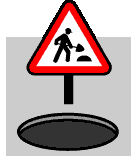 UYARI !!!!!!!!!!
ÇIRAKLIK EĞİTİMİ İSTEĞE BAĞLI BİR MESLEK EĞİTİMİ DEĞİLDİR. ZORUNLU BİR MESLEKİ EĞİTİMDİR
BU NEDENLE ; İŞYERİNİZDE ÇIRAK OLARAK ÇALIŞTIRDIĞINIZ KİŞİLERİ  MESLEKİ EĞİTİM MERKEZLERİNE  BİLDİRİP, KAYDINI YAPTIRMANIZ KANUNEN ZORUNLUDUR………
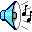 MESLEKİ EĞİTİM MERKEZİNE KAYDI YAPILAN ÇIRAĞIN SİGORTASI, EĞİTİMİ SÜRESİNCE KURUM TARAFINDAN             
                                 ÖDENMEKTEDİR….
ÇIRAKLIĞA GİRİŞ ŞARTLARI
1. İlköğretim okulu mezunu olmak, 
  
2. 14 Yaşını doldurmuş, 19 Yaşından gün almamış olmak, 
          ( 19 Yaşından Büyüklerde Kayıt Olabilir. )
 
 3. Bünyesi ve sağlık durumu, gireceği mesleğin gerektirdiği işleri yapmaya  uygun olmak. 
  
4. Eğitim görmek istediği meslekte , bir işyeri sahibi ile çıraklık sözleşmesi  imzalamak.
Kayıt olan çırak öğrenciler kapsamda bulunan  Meslek dallarından birinde bilgi ve beceri kazanarak Kalfalık Belgesini almak üzere sözleşme yapmak suretiyle haftada bir gün Mesleki Eğitim Merkezlerinde (Büyük İşletmeler gerekli koşulları oluştururlarsa kendi düzenledikleri yerlerde eğitim verilebilir) diğer günler işyerlerinde Pratik Eğitim görerek öğrencilik haklarından yararlanırlar.
ÇIRAKLIĞA GİRİŞ ŞARTLARI
KAYITLARDA ÖĞRENCİLERDEN İSTENECEK EVRAKLAR: 
  1.  2 Adet Doldurulmuş ve Onaylanmış Sözleşme ( Okuldan Alınacak ) 
  2.  1 Adet Nüfus Cüzdanı Fotokopisi ( T.C Kimlik Numarası )
  3.  1 Adet İkametgah belgesi.
  4.  1 Adet vesikalık Fotoğraf 
  5.  Varsa Sigorta Kartı
  6.  Usta Öğreticilik Belgesi Fotokopisi 
  7.  Öğrenim Belgesi (Diploma) Aslı ve Fotokopisi 
  8.  Sağlık Raporu ( OSGB) 
  9.  5 Adet Posta Pulu
Kayıt olan çırak öğrenciler kapsamda bulunan  Meslek dallarından birinde bilgi ve beceri kazanarak, Kalfalık Belgesini almak üzere sözleşme yapmak suretiyle haftada bir gün Mesleki Eğitim Merkezlerinde (Büyük İşletmeler gerekli koşulları oluştururlarsa kendi düzenledikleri yerlerde eğitim verilebilir) diğer günler işyerlerinde Pratik Eğitim görerek öğrencilik haklarından yararlanırlar.
ÇIRAK SÖZLEŞMESİ
GENEL HÜKÜMLER
Dayanak 
MADDE 1- (1) Bu sözleşme, 3308 sayılı Mesleki Eğitim Kanununun 25 inci ve Millî Eğitim Bakanlığı Ortaöğretim Kurumları Yönetmeliğinin 143 üncü maddesine dayanılarak hazırlanmıştır. 
Sözleşmenin tarafları 
MADDE 2- (1) Bu sözleşme işletmede yapılacak mesleki eğitimin/stajın esaslarını düzenlemek amacıyla okul/kurum müdürü, işveren veya işveren vekili ile öğrenci reşit ise kendisi, değilse yasal temsilcisi arasında üç nüsha düzenlenir, imzalanan sözleşmenin birer nüshası taraflarda bulunur.
GENEL HÜKÜMLER
Tanımlar 
MADDE 3- Bu Sözleşmede geçen; 
a) Eğitici personel: Mesleki yeterliğe sahip, öğrencilerin işyerindeki eğitiminden sorumlu, iş pedagojisi eğitimi almış, mesleki eğitim yöntem ve tekniklerini bilen ve uygulayan veya mesleki ve teknik eğitim okul ve kurumlarında atölye ve laboratuvar öğretmenliği yapabilme yetkisine sahip kişiyi, 
b) İşletme: Öğrencinin Kanun kapsamında mesleki eğitim gördüğü; 
1) Özel sektöre ait kurum ve kuruluşları, 
2) Kamu kurum ve kuruluşlarını (İl/ilçe millî eğitim müdürlükleri, okul öncesi eğitim kurumları, ilköğretim ve ortaöğretim kurumları dâhil) 
3) Bünyesinde döner sermaye işletmesi bulunan okul ve kurumlar için döner sermaye işletmesini,
İZİN VE ÜCRET
c) İşletmelerde mesleki eğitim: Mesleki ve teknik eğitim okul ve kurumları öğrencilerinin beceri eğitimlerini işletmelerde, teorik eğitimlerini ise mesleki ve teknik eğitim okul ve kurumlarında veya işletme veya kurumlarca tesis edilen eğitim birimlerinde yaptıkları eğitim uygulamalarını, 
ç) Öğrenci: Mesleki ve teknik Anadolu liseleri, mesleki ve teknik eğitim merkezleri, çok programlı Anadolu liseleri ile mesleki eğitim merkezlerinde öğrenim görenleri, 
d) Staj: İşletmelerde mesleki eğitime gönderilemeyen öğrencilerin diploma alabilmek için öğretim programlarıyla kazandırılması öngörülen mesleki bilgi, beceri, tutum ve davranışlarını geliştirmeleri, sektörü tanımaları, iş hayatına uyumları, gerçek üretim ve hizmet ortamında yetişmeleri amacıyla işletmede yaptıkları toplam 40 iş günü süreli mesleki çalışmayı, 
e) Usta öğretici: Ustalık yeterliğini kazanmış; aday çırak, çırak, kalfa ile mesleki ve teknik eğitim okul ve kurumları öğrencilerinin işyerindeki eğitiminden sorumlu; mesleki eğitim tekniklerini bilen ve uygulayan kişiyi, 
ifade eder.
İşletmelerde mesleki eğitim ve staj 
MADDE 4- (1) İşletmede mesleki eğitim gören öğrencinin teorik eğitimi okul, kurum veya iş yerinin eğitim biriminde yapılır. Teorik eğitim ve işletmede mesleki eğitim programın özelliği ve sınıflar itibarıyla haftalık ders çizelgelerinde belirtilen süre kadardır. (Millî Eğitim Bakanlığı Ortaöğretim Kurumları Yönetmeliği, madde 123/1). 
(2) Sektörün özelliği, çalışma ve kapasite durumu ile okul ve iklim şartları da dikkate alınarak yılın belli zamanlarında faal olan yiyecek içecek hizmetleri, konaklama ve seyahat hizmetleri, eğlence hizmetleri, denizcilik alanları ile Bakanlıkça uygun bulunan diğer alan/dal öğrencileri 10 uncu ve 11 inci sınıfın bitimi tarihinden itibaren işletmelerde mesleki eğitimlerini yoğunlaştırılmış olarak görebilirler. Mesleki eğitim merkezi öğrencilerinin okulda almaları gereken dersler, işletmelerle yapılacak işbirliği çerçevesinde yoğunlaştırılarak okutulabilir. (Millî Eğitim Bakanlığı Ortaöğretim Kurumları Yönetmeliği, madde 63, 121).
(3) İşletmedeki mesleki eğitim, il millî eğitim müdürlüklerince hazırlanan ilgili öğretim yılı çalışma takvimine göre yapılır (Millî Eğitim Bakanlığı Ortaöğretim Kurumları Yönetmeliği, madde 15). 
(4) Teorik ve uygulamalı eğitimlerinin tamamını okulda yapan öğrenciler, öğretim programlarıyla kazandırılması öngörülen mesleki bilgi, beceri, tutum ve davranışlarını geliştirmelerini, sektörü tanımalarını, iş hayatına uyumlarını, gerçek üretim ve hizmet ortamında yetişmelerini sağlamak amacıyla yarı yıl ve yaz tatillerinde staj çalışması yapar. Staj süresi toplam 40 iş günü olup bunun 15 gününe kadarı 10 uncu sınıfın sonunda yapılabilir. (Millî Eğitim Bakanlığı Ortaöğretim Kurumları Yönetmeliği, madde 126-127).
İş kazası ve meslek hastalığı hâli 
MADDE 5- (1) Öğrencinin işletmede mesleki eğitim/stajı sırasında meydana gelebilecek iş kazaları ve meslek hastalıklarından ve süresi içerisinde Sosyal Güvenlik Kurumuna gerekli bildirimde bulunulmasından işyeri işverenleri/işveren vekili sorumludur. (Millî Eğitim Bakanlığı Ortaöğretim Kurumları Yönetmeliği, madde 144, Sosyal Güvenlik Kurumu Emeklilik Hizmetleri Genel Müdürlüğü çıkışlı 29/09/2016 tarihli ve 2016/21 sayılı Genelge). 
Programlara uygunluk 
MADDE 6- (1) İşletmelerde mesleki eğitim ve staj, “Millî Eğitim Bakanlığı Ortaöğretim Kurumları Yönetmeliği” hükümleri ve ilgili alan/dal çevçeve öğretim programlarına uygun olarak yürütülür.
İzin 
MADDE 7- (1) İşletmelerde mesleki eğitim gören öğrenciye yarıyıl ve yaz tatili süresince toplam bir ay ücretli izin verilir. Ayrıca mazeretleri kabul edilenlere okul/kurum müdürlüğünün görüşü alınarak bir aya kadar ücretsiz mazeret izni de verilebilir (3308 SK. Madde 26, Millî Eğitim Bakanlığı Ortaöğretim Kurumları Yönetmeliği, madde 134 ). 
(2) Öğrenciler, teorik eğitim günlerinde ücretli izinli sayılırlar (Millî Eğitim Bakanlığı Ortaöğretim Kurumları Yönetmeliği, madde 123). 
(3) Öğrencilere telâfi eğitimi süresince ve okul/kurumda yapılacak sınavlar için belirtilen günlerde ücretli izin verilir (Millî Eğitim Bakanlığı Ortaöğretim Kurumları Yönetmeliği, madde 144 ). 
(4) Staj süresi toplam 40 iş günü olup izinli ve raporlu olunan sürelerin fiilen tamamlanması gerekir. (Millî Eğitim Bakanlığı Ortaöğretim Kurumları Yönetmeliği, madde 127).
Sözleşme hükümleri gereği Çırak öğrencilere 1 yıl içerisinde verilmesi gereken ücretli izin süresi ne kadardır?
a) 2 ay       b) 3 ay         c) 1 ay  	  d ) 15 gün
Ödenecek ücret 
MADDE 8- (1) İşletmelerde mesleki eğitim gören öğrenciler ile mesleki ve teknik ortaöğretim okul ve kurumlarında staj veya tamamlayıcı eğitim gören öğrencilere asgari ücretin net tutarının; yirmi ve üzerinde personel çalıştıran işyerlerinde yüzde otuzundan, yirmiden az personel çalıştıran işyerlerinde yüzde onbeşinden, mesleki eğitim merkezi öğrencilerine (aday çırak ve çırağa) asgari ücretin yüzde otuzundan aşağı ücret ödenemez. Ücret, başlangıçta (...............................................) TL’dır. Öğrenciye ödenecek ücret her türlü vergiden muaftır. (3308 Sayılı Kanun, Madde 25). 
(1/a) İşletmelerde mesleki eğitim gören/staj yapan öğrencilere, mesleki eğitimin devam ettiği sürece yürürlükteki asgari ücretin net tutarının %30’undan az olmamak üzere ücret ödenir. Ücret, başlangıçta (...............................................) TL’dır. Öğrenciye ödenecek ücret her türlü vergiden muaftır (3308 Sayılı Kanun, Geçici madde 12). (3308 sayılı Kanunun 12 nci maddesi yürürlükte kaldığı sürece birinci fıkra yerine (1/a) fıkrası uygulanacaktır.) 
(2) Sözleşmenin geçerlilik süresi içinde asgari ücrette artış olması halinde, bu artışlar aynı oranda öğrencinin ücretine yansıtılır.
Devamsızlık yapan öğrencinin ücretlerinden kesinti yapılması 
MADDE 9- (1) Öğrenci mesleki eğitim için işletmeye devam etmek zorundadır. İşletmede mesleki eğitimine ve teorik eğitimine özürsüz devam etmeyen veya ücretsiz izin kullanan öğrencinin bu günlerdeki ücreti kesilir. 
(2) Ücret kesilerek yapılacak ödeme miktarı; 
a) 20 ve daha fazla personel çalıştıran işletmelerce; 

Ödenecek ücret = (Net Asg.ücret x %30) - (Net Asg.Ücr.x %30 x Devamsız Gün Sayısı) 
                                                                                                          30 
b) 20’den az personel çalıştıran işletmelerce; 

Ödenecek ücret = (Net Asg.ücret x %15) - (Net Asg.Ücr.x %15 x Devamsız Gün Sayısı) 
                                                                                                           30 
c) Mesleki eğitim merkezi öğrencilerine (aday çırak, çırak) eğitim veren işletmelerce; 

Ödenecek ücret = (Asg.ücret x %30) - (Asg.Ücr.x %30 x Devamsız Gün Sayısı) 
                                                                                           30 
formülü uygulanarak bulunur. 
(2/a) Ödenecek ücret = (Net Asg.ücret x %30) - (Net Asg.Ücr.x %30 x Devamsız Gün Sayısı) 
                                                                                                                30 
formülü uygulanarak bulunur. (3308 sayılı Kanunun 12 nci maddesi yürürlükte kaldığı sürece ikinci fıkra yerine (2/a) fıkrası uygulanacaktır.)
Çırağa yaşına uygun asgari ücretin en az % kaçı ücret ödenir.
a) % 20       b) % 30     c) % 40        d) % 50
SİGORTALILIK 
Öğrencilerin sigortalılığı 
MADDE 10- (1) Okul/kurum müdürlüğünce; bu sözleşmenin akdedilmesi ile öğrencinin işletmede mesleki eğitime devam ettiği sürece 5510 sayılı Sosyal Sigortalar ve Genel Sağlık Sigortası Kanununun, iş kazaları ve meslek hastalıkları ile hastalık sigortası hükümlerine göre sigortalanır, bunlardan bakmakla yükümlü olunan kişi durumunda olmayanlar için ayrıca genel sağlık sigortası primi ödenir. Staj yapan öğrenciler ise iş kazası ve meslek hastalığı yönünden sigortalanır. (5510 Sayılı Kanun, madde 5). 
SGK primlerinin ödenmesi 
MADDE 11- (1) Bakanlıkça ödenmesi gereken sigorta primleri, 4857 sayılı İş Kanununun 39 uncu maddesine göre belirlenen yürürlükteki asgari ücretin %50’si üzerinden hesap edilerek okul/kurum müdürlüğünce, Sosyal Güvenlik Kurumuna ödenir veya bu Kurumun hesabına aktarılır (3308 Sayılı Kanun, madde 25). 
Sigortalılıkla ilgili belgelerin muhafazası 
MADDE 12- (1) Sigorta ve prim ödeme ile ilgili belgeler okul/kurum müdürlüğünce muhafaza edilir.
ÖĞRENCİNİN DEVAM VE DİSİPLİN DURUMU 
Eğitime devam edemeyen öğrenciler 
MADDE 13- (1) Mesleki eğitimini işletmede gören öğrencilerden; uzun süreli tedaviyi gerektiren bir hastalıktan, yangın, deprem gibi doğal afetlerden dolayı eğitime devam edemeyen öğrenciler hakkında Millî Eğitim Bakanlığının ilgili mevzuat hükümleri uygulanır. 
İşletmeye özürsüz devamsızlık 
MADDE 14- (1) İşletme yetkilileri, özürsüz olarak aralıksız üç işgünü mesleki eğitimine gelmeyen öğrenciyi en geç iki iş günü içinde okul/kurum müdürlüğüne elektronik ortamda veya yazılı olarak bildirmek zorundadır (Millî Eğitim Bakanlığı Ortaöğretim Kurumları Yönetmeliği, madde 144).
Çırak  işyerine aralıksız olarak kaç işgünü gelmezse işveren tarafından  kuruma bildirilir.
a)  2             b) 3            c) 7          d) 6
Disiplin 
MADDE 15- (1) Öğrencinin işletmede disiplin soruşturmasını gerektirecek davranışta bulunması halinde, bu durum işletme tarafından okul/kurum müdürlüğüne raporla bildirilir. Disiplin işlemi okul/kurum müdürlüğü tarafından mevzuatına göre yürütülür. Sonuç işletmeye yazılı olarak bildirilir (Millî Eğitim Bakanlığı Ortaöğretim Kurumları Yönetmeliği, madde 165).
TARAFLARIN DİĞER GÖREV VE SORUMLULUKLARI 
İşletmelerin görev ve sorumlulukları 
MADDE 17- (1) Millî Eğitim Bakanlığı Ortaöğretim Kurumları Yönetmeliğinin 144 üncü maddesine göre, mesleki eğitim yaptıracak işletmelerin görev ve sorumlulukları: 
a) Mesleki eğitimin, ilgili meslek alan/dalları çerçeve öğretim programlarına uygun olarak işletme belirleme komisyonu tarafından belirlenen yerde yapılmasını sağlamak, 
b) Mesleki eğitim yapılacak alan/dalların her biri için, öğrencilerin mesleki eğitiminden sorumlu olmak üzere, ustalık veya meslekî yeterliğe sahip ve iş pedagojisi eğitimi görmüş nitelikte usta öğreticiyi veya eğitim personelini eğitimde görevlendirmek, 
c) Usta öğretici ve eğitici personel bulunmaması durumunda, okul/kurum müdürlükleri ile işbirliği yaparak açılacak iş pedagojisi kursuna ilgili personelin katılımını sağlamak,
ç) Mesleki eğitim için gerekli olan temrin malzemelerini temin etmek, 
d) İşletmede mesleki eğitim gören öğrenciye, ödenecek ücret miktarı, ücret artışı ve diğer imkânları kapsayan eğitim sözleşmesini öğrenci veya yasal temsilcisi ve okul/kurum müdürü ile birlikte imzalamak, 
e) Öğrencilerin devam durumlarını izleyerek devamsızlıklarını ve hastalık izinlerini iki iş günü içinde elektronik ortamda veya yazılı olarak ilgili okul/kurum müdürlüğüne bildirmek, 
f) Öğrencilerin ilgili döneme ait puan çizelgelerini dönem sonundan beş iş günü önce kapalı zarf içinde ilgili okul/kurum müdürlüğüne teslim etmek (zarf öğrenciye verilmez), 
g) Öğrenciler tarafından tutulan iş dosyasını, istenmesi durumunda veya yıl sonu beceri sınavından önce ilgili okul/kurum müdürlüğüne teslim etmek, 
ğ) Öğrencilere teorik eğitim, telâfi eğitimi ve okul/kurumda yapılacak sınavlar ile okulda yapılacak resmî tören ve sosyal faaliyetler için belirlenen günlerde ücretli izin vermek, 
h) Öğrencilere yarı yıl ve yaz tatili süresince toplam bir ay ücretli izin vermek,
ı) İşletmede mesleki eğitime devam eden öğrencilere bir ders yılı içinde devamsızlıktan sayılmak ve mevzuatla belirlenen azami özürsüz devamsızlık süresini geçmemek üzere, ilgili okul/kurum müdürlüğünün de görüşünü alarak ücretsiz mazeret izini vermek, 
i) İşletmede mesleki eğitim başladıktan sonra personel sayısında azalma olması durumunda da eğitime alınmış olan öğrencileri, okul/kurumdan mezun oluncaya kadar işletmede eğitime devam ettirmek, 
j) Öğrencinin, işletmenin farklı bir şubesi/biriminde eğitim görmek üzere eğitim yerinin değişmesi hâlinde okul müdürlüğünü bilgilendirmek, 
k) Öğrencilerin iş kazaları ve meslek hastalıklarından korunması ve tedavileri için 6331 sayılı Kanun ve ilgili diğer mevzuat kapsamında gerekli önlemleri almak, 
l) Eğitimi yapılan meslek alan/dallarının öğretim programlarında bulunduğu halde, işletmedeki imkânsızlıklar nedeniyle öğretilemeyen konuların öğretimi için okul/kurum müdürü ile iş birliği yapmak, 
m) İşletmelerde mesleki eğitiminin çerçeve öğretim programına uygun olarak yürütülmesi ve okul/kurum ile işletme arasında eğitimde sürekli işbirliğini sağlamak, öğrencilerin başarı, devamsızlık ve disiplin durumlarını izlemek ve rehberlikte bulunmak amacıyla okul müdürlüğünce görevlendirilen koordinatör öğretmenlerin görevlerini yerine getirmesinde yardımcı olmak, 
Öğrenciye, iş sağlığı ve güvenliği tedbirleri çerçevesinde, işletmede bulunduğu sürece kullanılmak üzere çalışandan farklı özellikte yaka kartı, iş kıyafeti ve benzeri tedbirleri almaktır..
Okul/kurumların görev ve sorumlulukları 
MADDE 18- (1) Millî Eğitim Bakanlığı Ortaöğretim Kurumları Yönetmeliğinin 78 inci maddesine göre okul/kurum müdürünün görev ve sorumlulukları şunlardır: 
a) Öğrenci veya yasal temsilcileri ile birlikte işletmelerle mesleki eğitim sözleşmesini imzalamak, 
b) Eğitimi yapılacak meslek alan/dallarıyla ilgili çerçeve öğretim programlarının ve öğrencilerin işletmede yaptıkları etkinliklerle ilgili formların ders yılı başında işletmelere verilmesini sağlamak, 
c) İşletmelerdeki mesleki eğitimin eğitici personel/usta öğretici tarafından yapılmasını sağlamak, 
ç) İşletmelerdeki mesleki eğitimin ilgili meslek alan/dalı çerçeve öğretim programlarına uygun olarak yapılmasını sağlamak, 
d) Öğrencilerin ücretli ve ücretsiz mazeret izinleri ile devam-devamsızlık durumlarının izlenmesini ve kayıtlarının tutulmasını sağlamak, 
e) İşletmelerde mesleki eğitim gören öğrencilerin sigorta primlerine ait işlemlerin mevzuatına göre yürütülmesini sağlamak,
f) İşletmelerle işbirliği yaparak, öğrencilerin mesleki eğitiminden sorumlu usta öğretici veya eğitici personelin yetiştirilmesi için iş pedagojisi kursları açmak, başarılı olanlara "Usta Öğretici" belgesi vermek, bununla ilgili kayıtları tutmak, 
g) İşletmelerde görevli usta öğretici ve eğitici personelin hizmet içi eğitiminde, okul/kurumun personel ve diğer imkânlarıyla yardımcı olmak, 
ğ) İşletmelerde yapılan mesleki eğitimde amaçlanan hedeflere ulaşılması için işletme yetkilileri ile işbirliği yaparak eğitimle ilgili gerekli önlemleri almak, 
h) Okul müdürü veya koordinatör müdür yardımcısının değişmesi durumunda ilgili işletmeyi bilgilendirmek, 
ı) İşletme yetkilileriyle yapılan toplantılara başkanlık yapmaktır.
Öğrencilerin görev ve sorumlulukları 
MADDE 19- (1) Millî Eğitim Bakanlığı Ortaöğretim Kurumları Yönetmeliğinin 36, 124, 126 ve 147 nci maddelerine göre işletmede mesleki eğitim gören/staj yapan öğrencinin görev ve sorumlulukları: 
a) İş yerinin şartlarına, kılık-kıyafet ve çalışma düzenine uymak, 
b) Üretim ve hizmetle ilgili gizlilik gerektiren konular ile kişilere ait özel bilgileri başkalarıyla paylaşmamak, 
c) Sendikal etkinliklere katılmamak, 
ç) Eğitime düzenli olarak devam etmek, 
d) Mesleki eğitim ile ilgili iş dosyası tutmak, 
e) Staja devam edenler için staj dosyası tutmak, 
e) İşletmede mesleki eğitim yaptığı günlerde devamsızlık yaptığı süreye ilişkin özür belgesi veya yazılı veli beyanını özür gününü takip eden en geç beş iş günü içinde okul/kurum müdürlüğüne teslim etmektir.
DİĞER HUSUSLAR 
Hüküm bulunmayan hâller 
MADDE 20- (1) İşletmede mesleki eğitim gören veya staj yapan öğrenciler hakkında; bu sözleşmede yer almayan diğer hususlarda Millî Eğitim Bakanlığı Ortaöğretim Kurumları Yönetmeliği ve ilgili diğer mevzuat hükümlerine göre işlem yapılır. 
İşverenin değişmesi 
MADDE 21- (1) İşverenin değişmesi halinde, yeni işveren aynı mesleği/üretimi sürdürüyorsa sözleşme yenilenir. 
Öğrencinin okul/kurumunun değişmesi 
MADDE 22- (1) Öğrencinin aynı yerleşim yerinde okul/kurumunu değiştirmesi durumunda mesleki eğitimine aynı iş yerinde devam eder. Bu durumda, okul/kurum müdürlüğünce sözleşmenin yenilenmesi sağlanır.
Öğrenciye sağlanacak haklar 
MADDE 23- (1) İşletme tarafından öğrenci aşağıdaki sosyal haklardan yararlandırılacaktır. 
□ Öğle yemeği 
□ Ulaşım 
□ Barınma 
Diğer : …………………………………………………………………………………………………..
SÖZLEŞMENİN FESHİ
MADDE 24- (1) Sözleşme; 
a) İş yerinin çeşitli sebeplerle kapatılması, 
b) İşyerindeki usta öğretici/eğitici personelin işten ayrılması ve işyerinde başka usta öğretici/eğitici personelin bulunmaması, 

c) İş yeri sahibinin değişmesi halinde yeni iş yerinin aynı mesleği/ üretimi sürdürememesi, 
ç) Öğrenciye bakmakla yükümlü olanın ikametini değiştirmesi nedeniyle öğrencinin ulaşımını sağlayamayacağına dair yazılı beyanı, 
d) Öğrencinin okul/kurum değiştirme veya örgün eğitim dışına çıkarma cezası alarak okul/kurumla ilişiğinin kesilmesi, 
e) Sağlık durumunun işletmedeki eğitimden olumsuz etkilenmesi,
SÖZLEŞMENİN FESHİ
f) Öğretim yılı sonunda öğrencinin veya işletmenin durumunda değişiklik olması, 
g) İşletmelerde grev ve lokavt uygulaması olması, 
ğ) Deprem, yangın ve sel gibi afetler, 
h) Taraflardan birinin yükümlülüklerini yerine getirmemesi, 
hallerinde tek taraflı olarak feshedilir. Fesih durumu, sözleşmenin feshi tarihinden itibaren 3 iş günü içinde ilgili okul/kurum müdürlüğüne yazılı olarak bildirilir. (3308 sayılı Kanun madde 22, Millî Eğitim Bakanlığı Ortaöğretim Kurumları Yönetmeliği, madde 133). 
 Çırak  öğrenciler okula 7 gün gelmezse devamsızlıktan kalır?
Yürürlük 
MADDE 25- (1) .../.../...... tarihinde yürürlüğe girmek üzere taraflarca imzalanan bu sözleşme öğrencinin mesleki eğitimini/stajını tamamladığı tarihe kadar geçerlidir. 
Saklanma süresi 
MADDE 26- Sözleşme, okul/kurum müdürlüklerince öğrenci dosyasında süresiz saklanır.
Çıraklık ve Mesleki Eğitim İlkeleri
1- 3308 sayılı Mesleki Eğitim Kanunu hükümlerine göre yapılan Çıraklık Eğitiminde olması gereken en az öğrenim seviyesi nedir?
a) İlköğretim     b) Okuryazar     c)Lise         d) Üniversite
 
2- Çırağa yaşına uygun asgari ücretin en az % kaçı ücret ödenir.
a) % 20                b) % 30           c) % 40             d) % 50
 
3- Aşağıdakilerden hangisi Çıraklık Eğitiminin öğrencilere sağladığı faydalardan değildir?
a) Hem çalışıp hem okuyabilmek           	 
b) Askerlik işlemlerinin tecil edilmesi
c) Sosyal güvenliklerinin sağlanması        	
d) Kıdem Tazminatı ödenir.
4- Çırak  öğrenciler okula kaç gün gelmezse devamsızlıktan kalır?
a)  2             b) 7            c) 5          d) 9    
 
5- Sözleşme hükümleri gereği Çırak öğrencilere 1 yıl içerisinde verilmesi gereken ücretli izin süresi ne kadardır?
a) 2 ay         b) 3 ay           c) 1 ay  	  d ) 15 gün